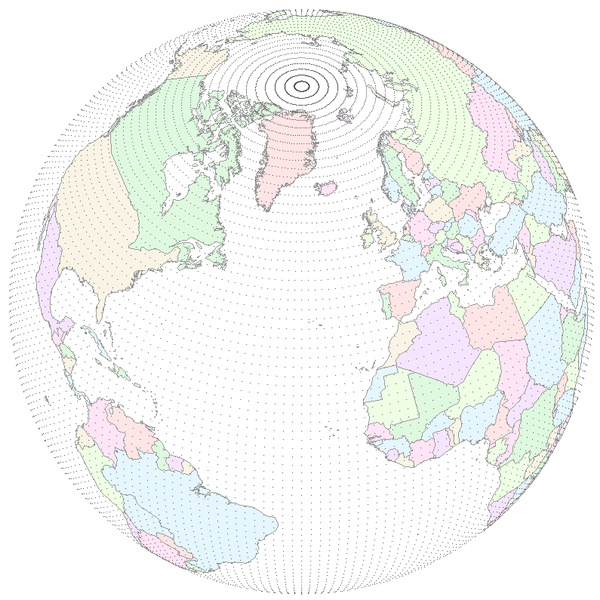 CBRFC Recalibration and Average Update
Kevin Werner
NWS Colorado Basin River Forecast Center
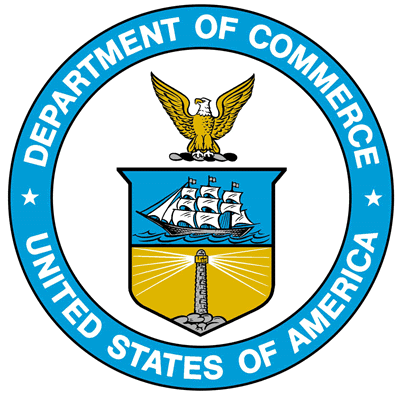 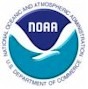 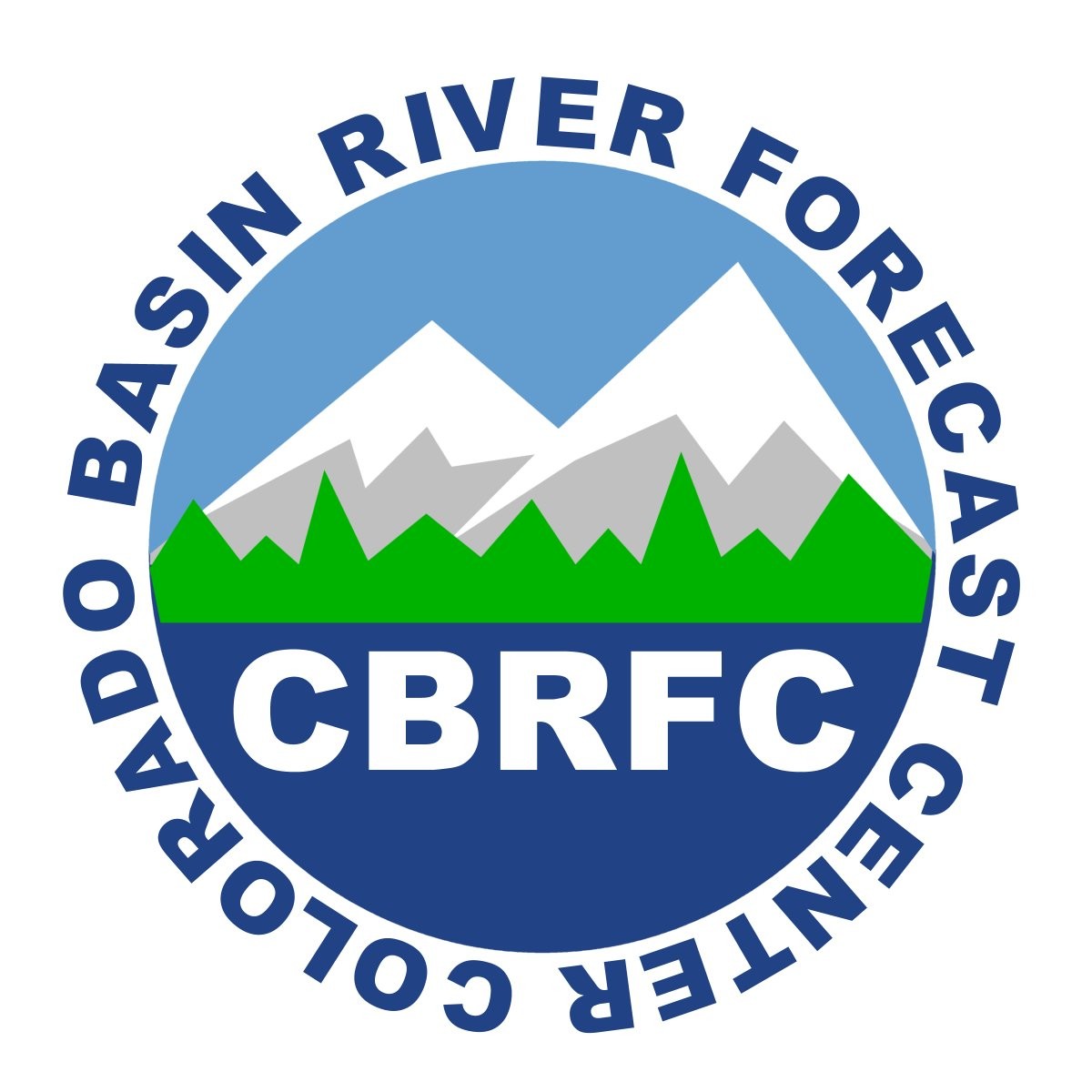 1
Outline
30 year average period update
Recalibration
Average and Recalibration Update
30 year averages are updated once every 10 years
WY2011 Used:
1971-2000 for averages
1971-2000 for statistical prediction
1976-2005 for ESP
Update for WY2012 will be based on 1981-2010 time series
New averages based on 1981-2010
Averages done for USBR data; mostly done elsewhere
New statistical prediction equations based on 1981-2010 period
Will be completed in Nov/Dec
Recalibration of 458 river basin modes to the 1981-2010 period
Nearly complete for Upper Colorado Basin (done early Nov)
CBRFC will debut all of this for January 2012 forecasts
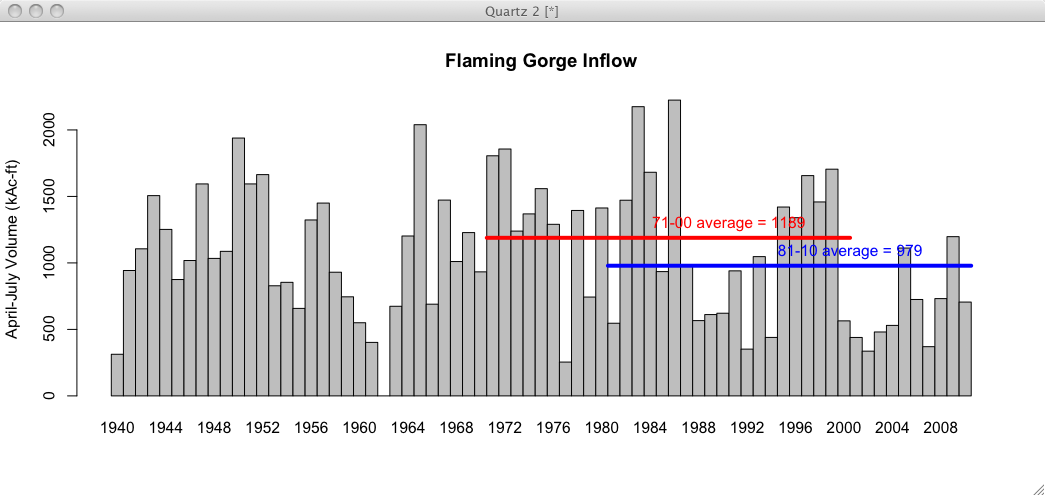 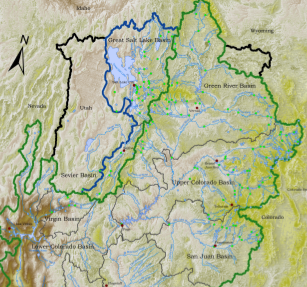 Preliminary Data
18% reduction in mean
Flaming Gorge Monthly
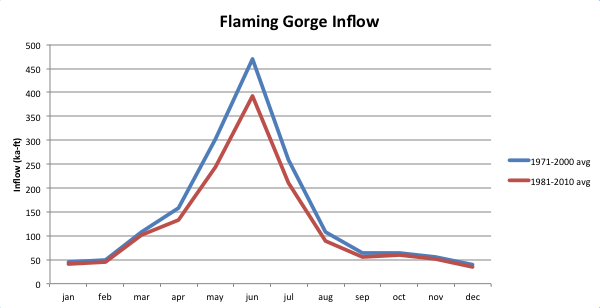 5
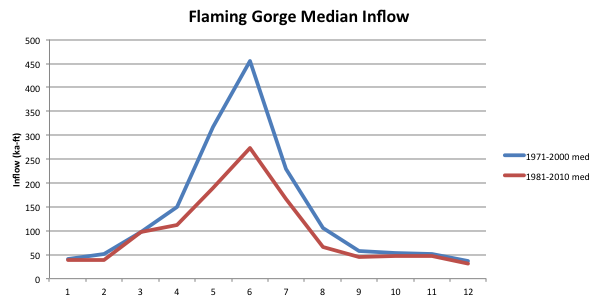 6
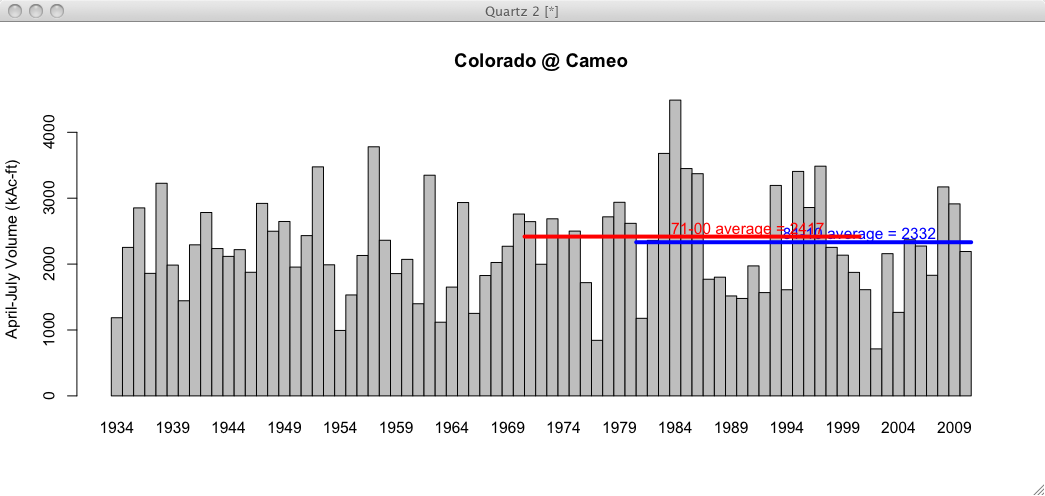 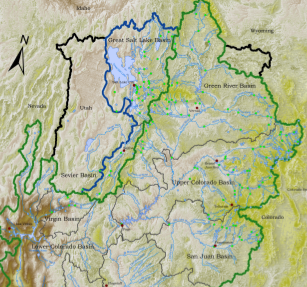 Preliminary Data
4% reduction in mean
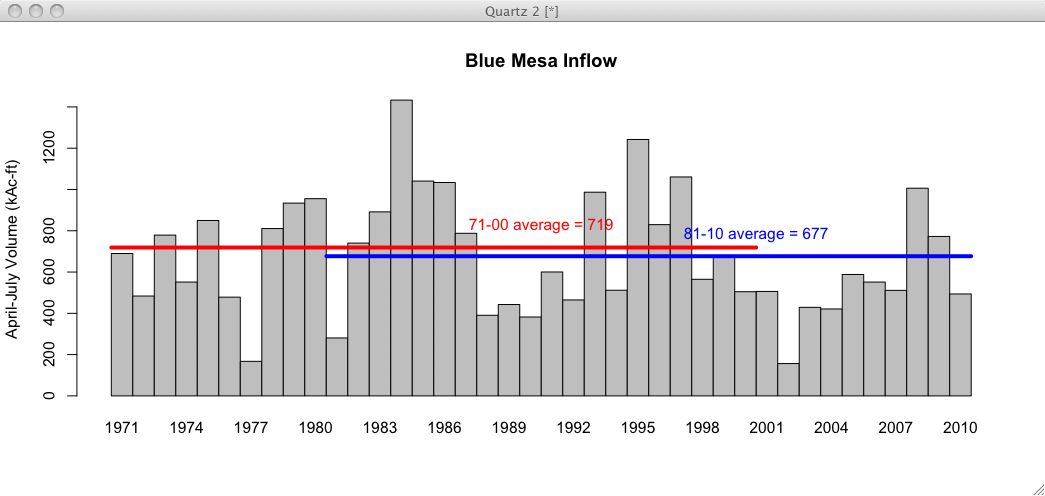 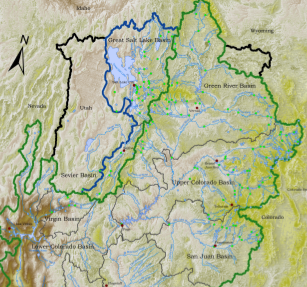 Preliminary Data
6% reduction in mean
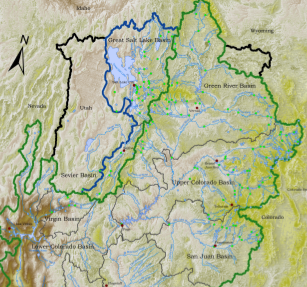 Preliminary Data
6% reduction in mean
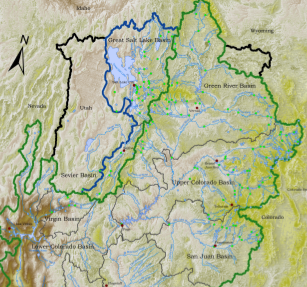 3 Gage Method
Mass Balance:
71-00 = 7927 MAF
81-10 = 7158 MAF
Preliminary Data
11% reduction in mean
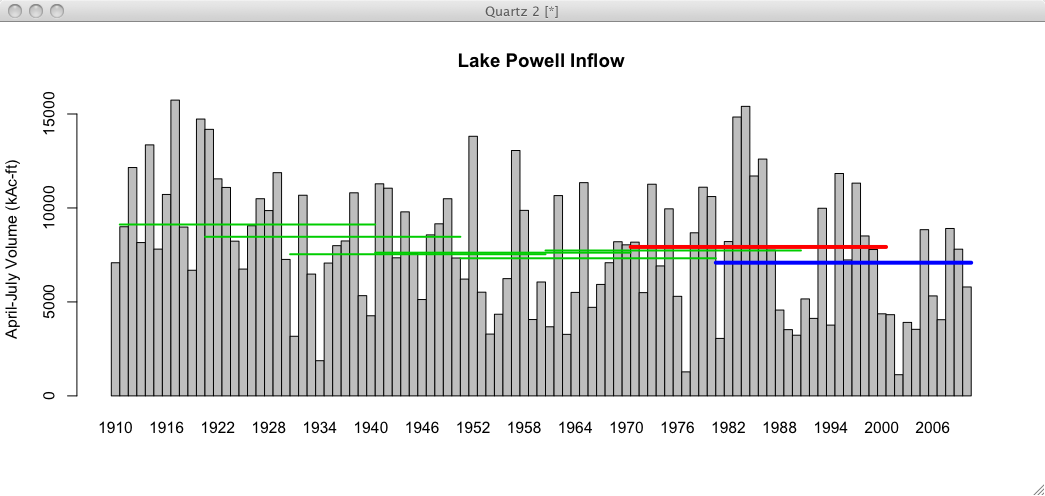 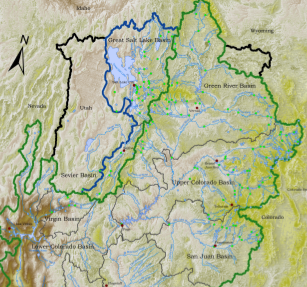 Preliminary Data
All 30 year means since 1911-1940
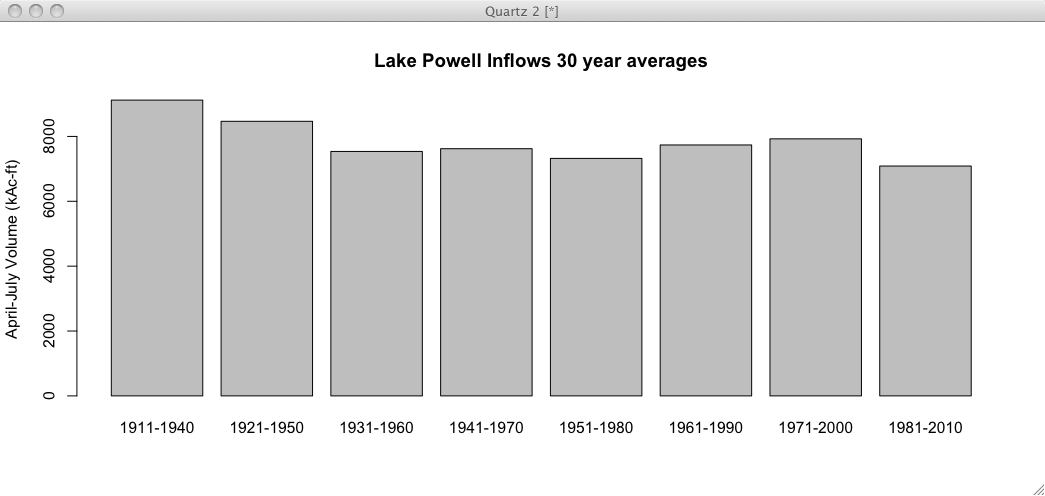 1981-2010 is the driest 30 year period on record
Lake Powell Monthly
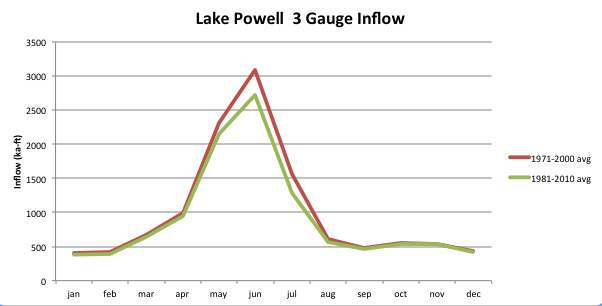 13
Lake Powell Monthly
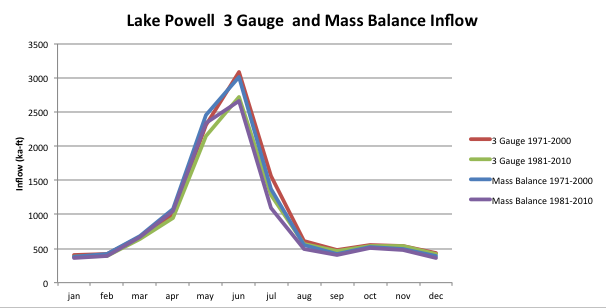 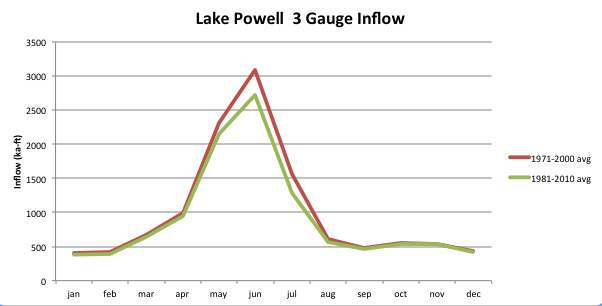 14
15
Effect on Forecasts
WY2012 forecasts will be based on 1981-2010 inputs in both forecast models
ESP and SWS will both use the same period
SNOTEL network much stronger for 1981-2010 period than in 1970s. This network is critical for forecast skill.
All things equal, these forecasts will be lower since input data sets are drier in the 30 year average
Especially true in early season forecasts
Later season forecasts more controlled by observed snowpack
Percent of normal forecast values should remain largely unchanged (since normals AND forecasts will be lower)
Example: ESP forecastsMean influencing year out forecast
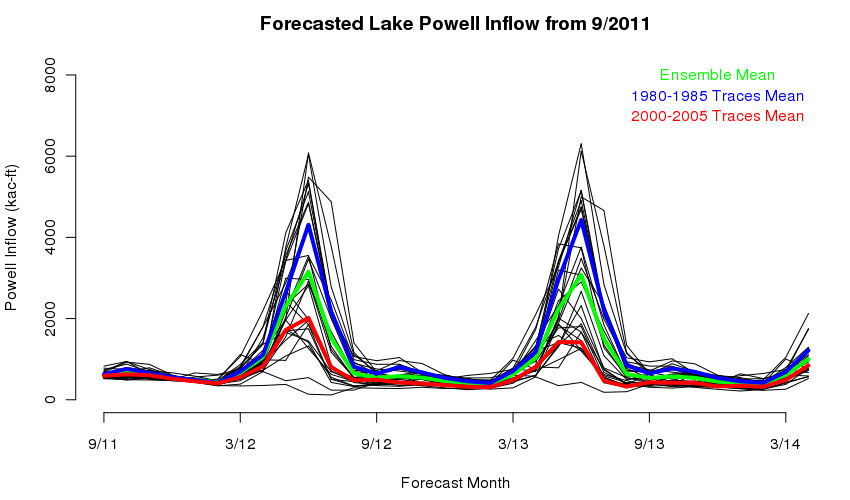 17
Example: ESP forecastsMean influence to early season forecasts somewhat less
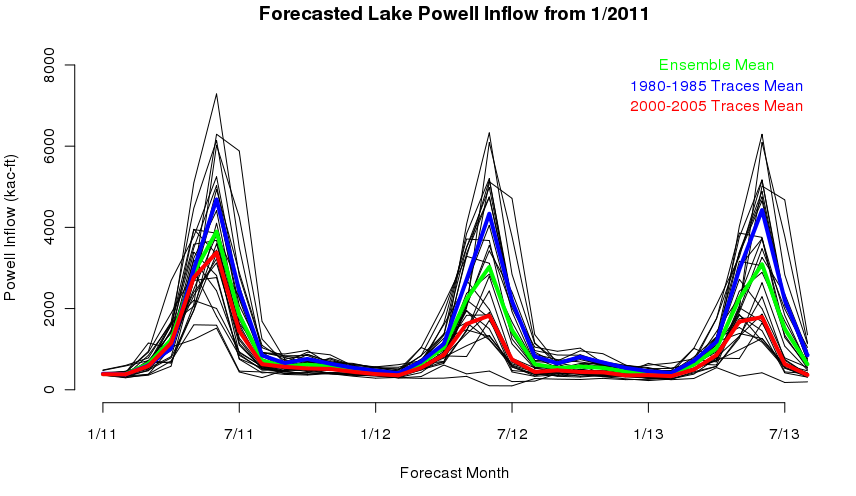 18
Example: ESP forecastsMean influence to late season forecasts small
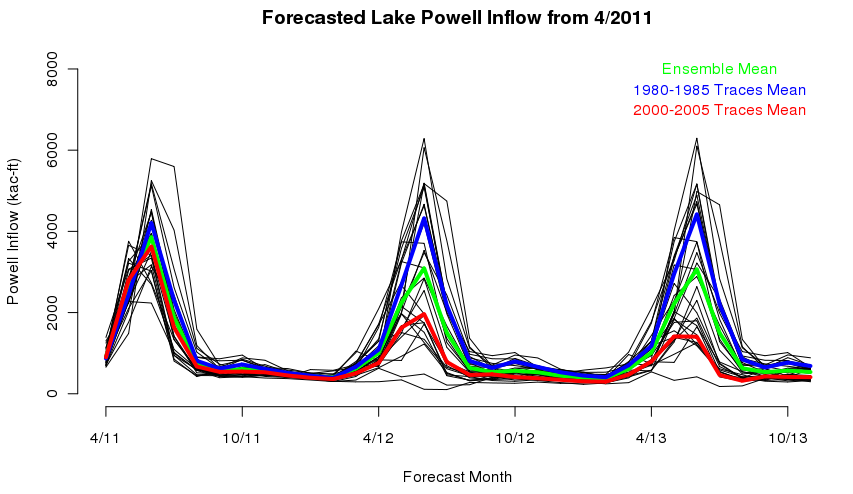 19
Discussion
CBRFC in the midst of recalibration; expected to be completed in Nov.

CBRFC and NRCS will coordinate (and round) averages

USBR requested update occur on August 1 or on January 1 but not in between

Change will occur on January 1

Comments / Questions?
20
Kevin Werner

CBRFC Service Coordination Hydrologist
Phone: 801.524.5130
Email: kevin.werner@noaa.gov
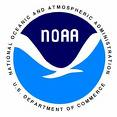 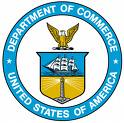 www.cbrfc.noaa.gov